NAL werkgroep veiligheidin vogelvlucht
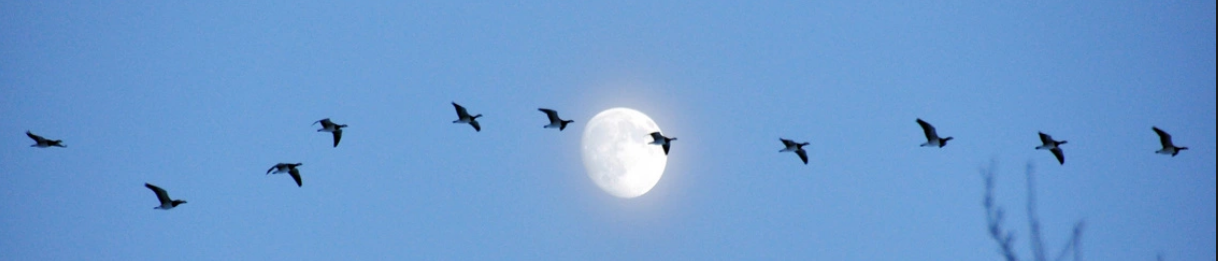 Suzan Reitsma
17 april 2024
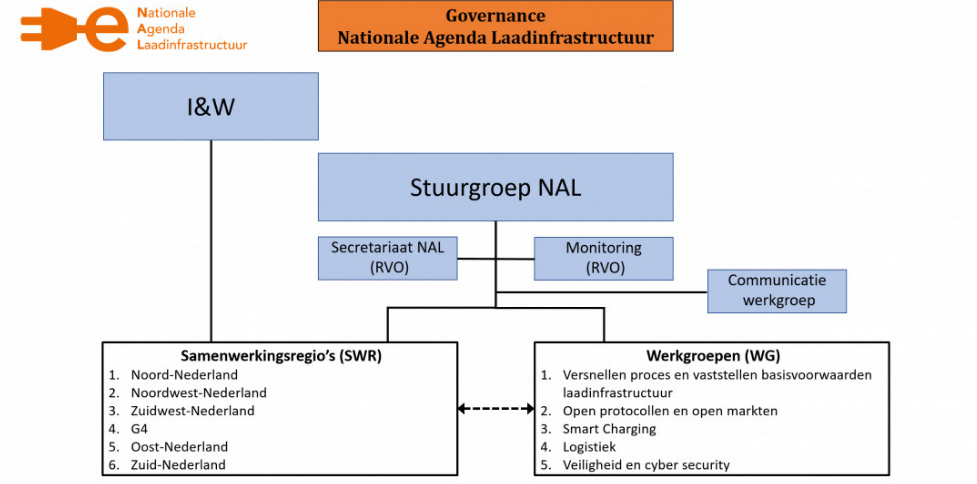 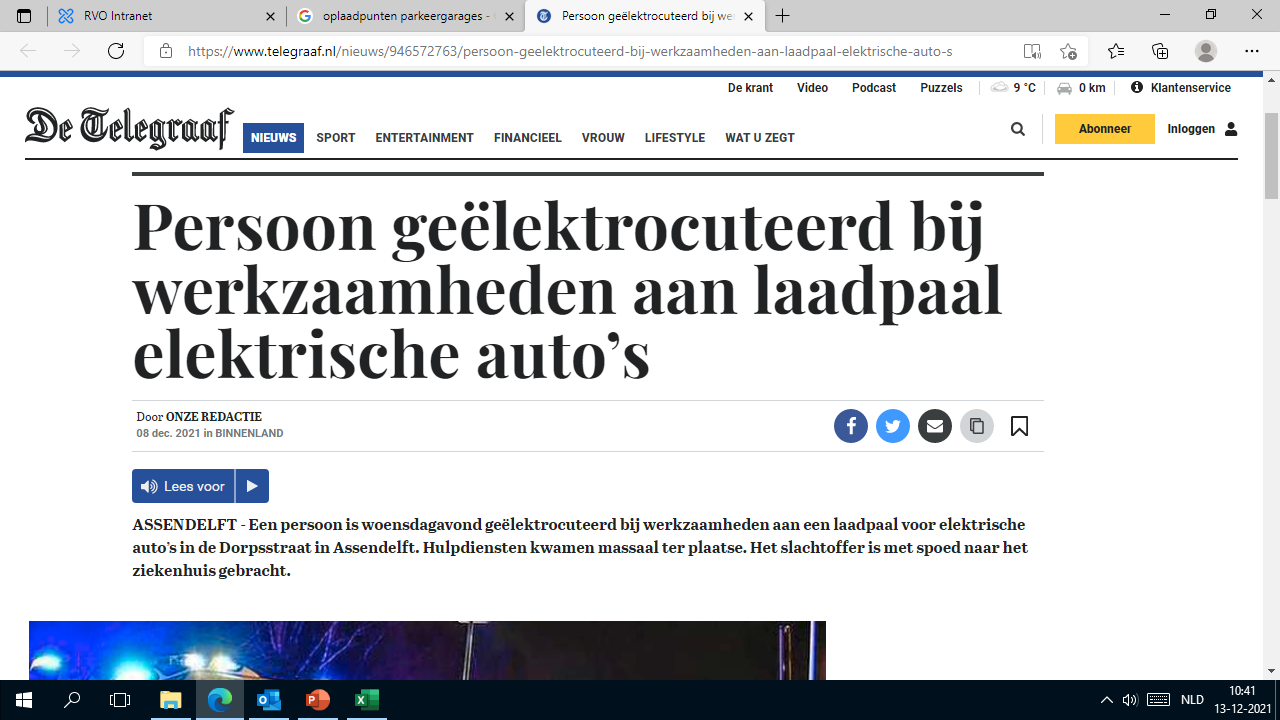 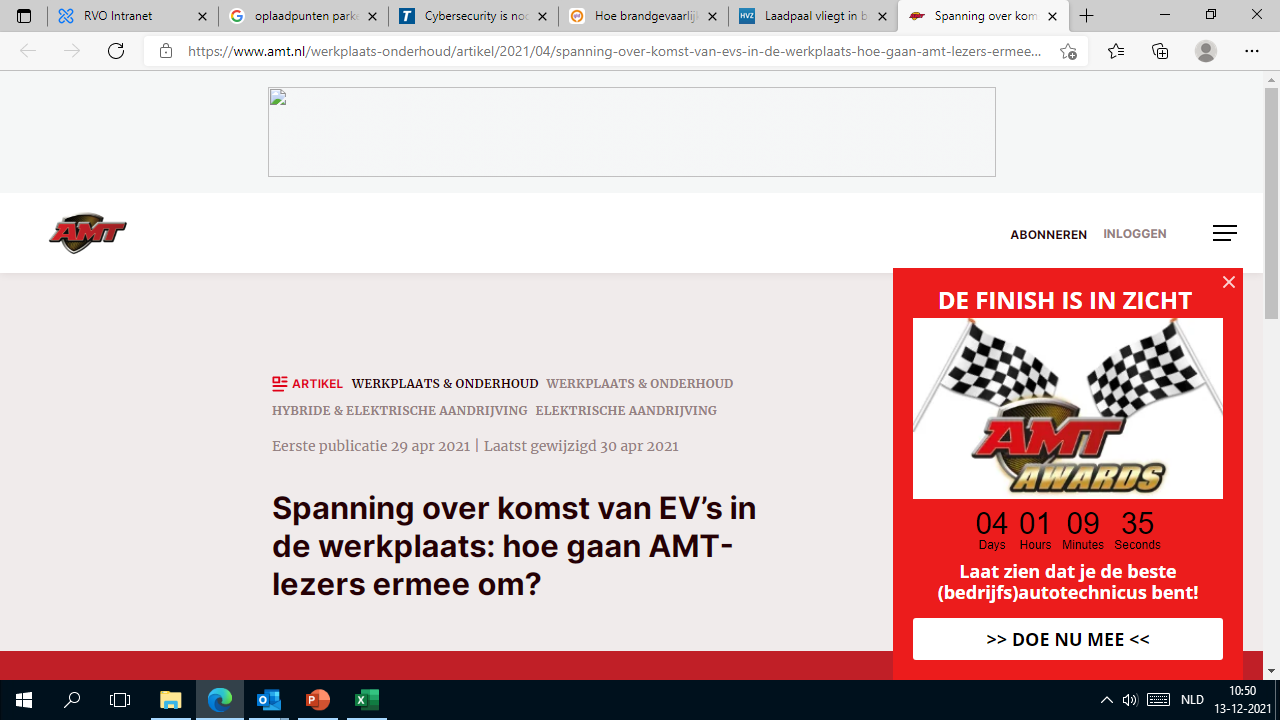 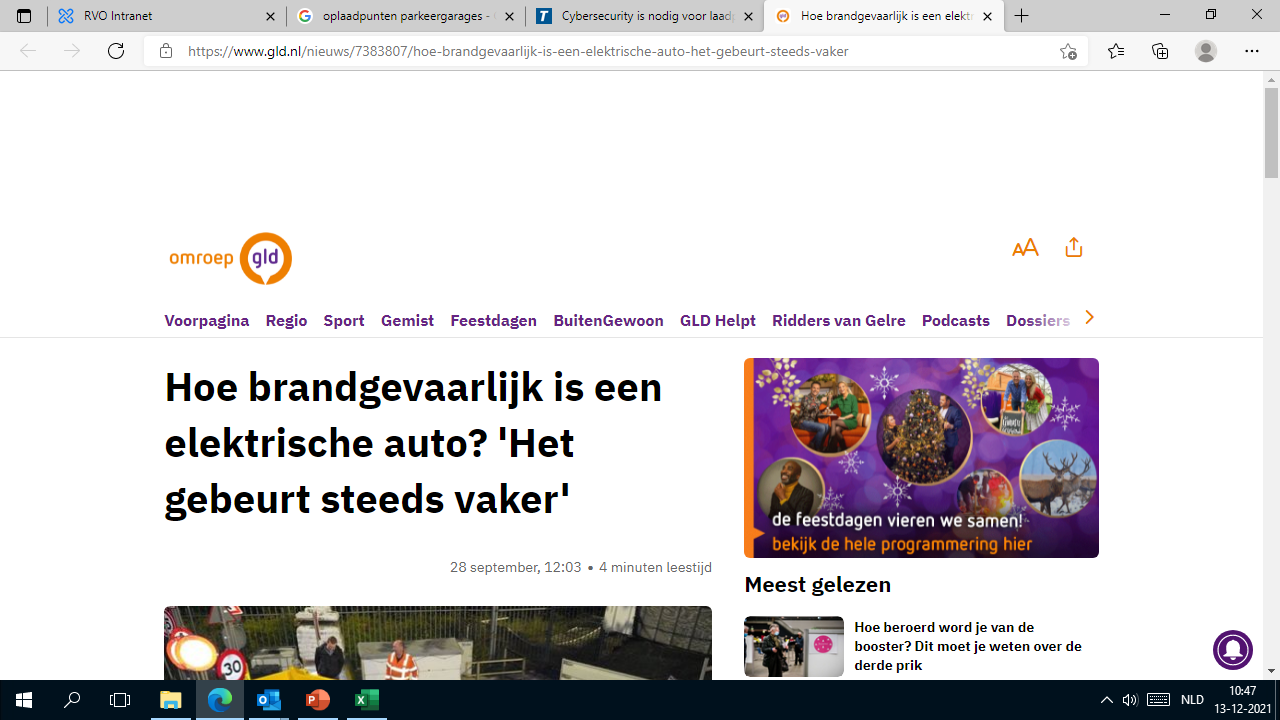 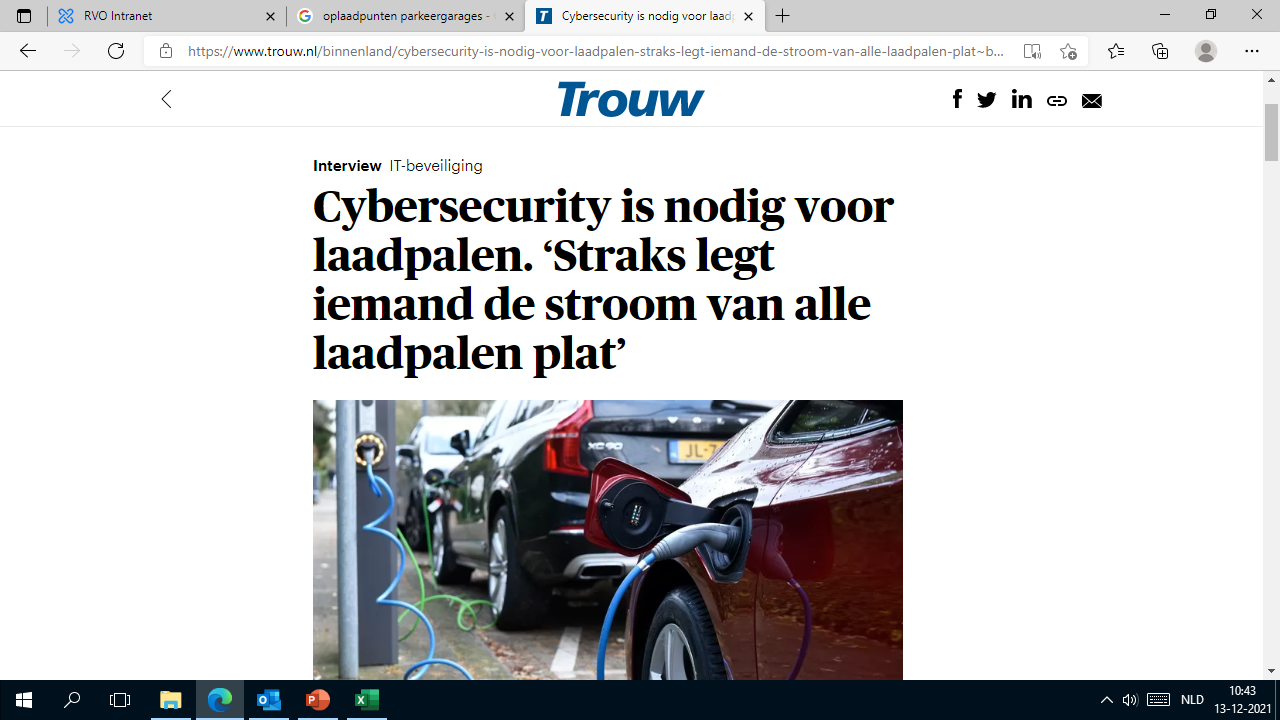 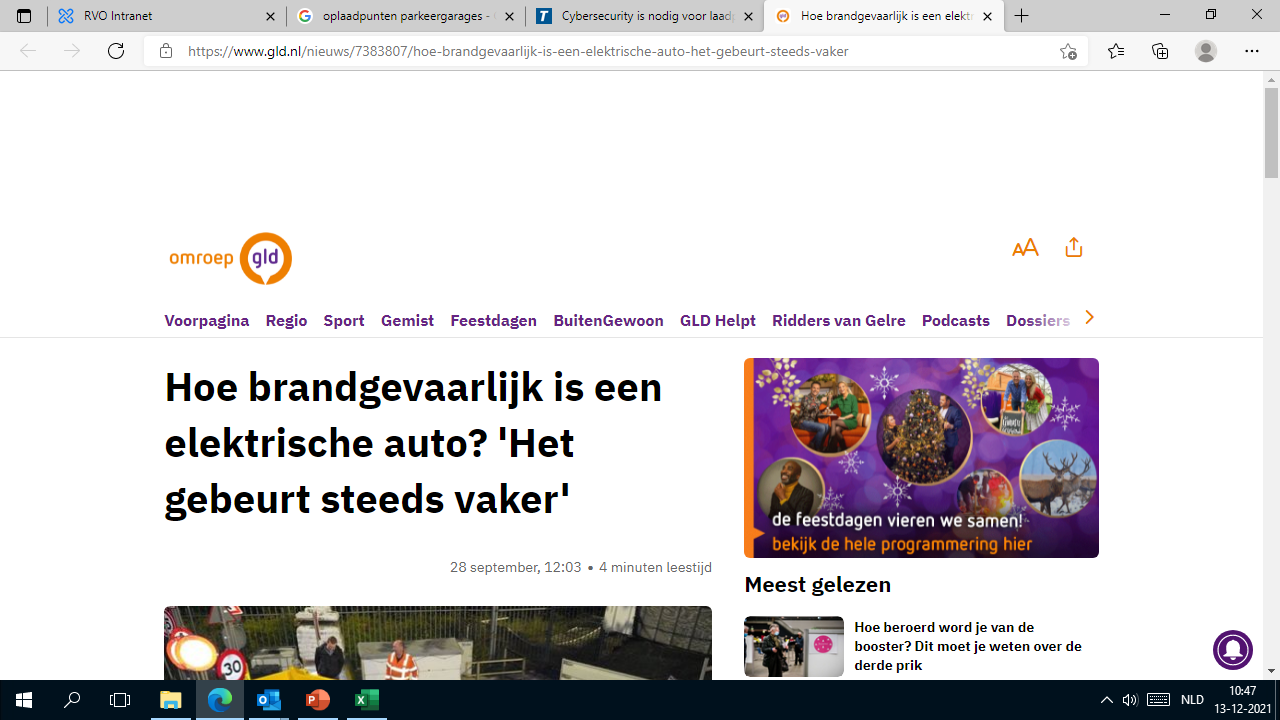 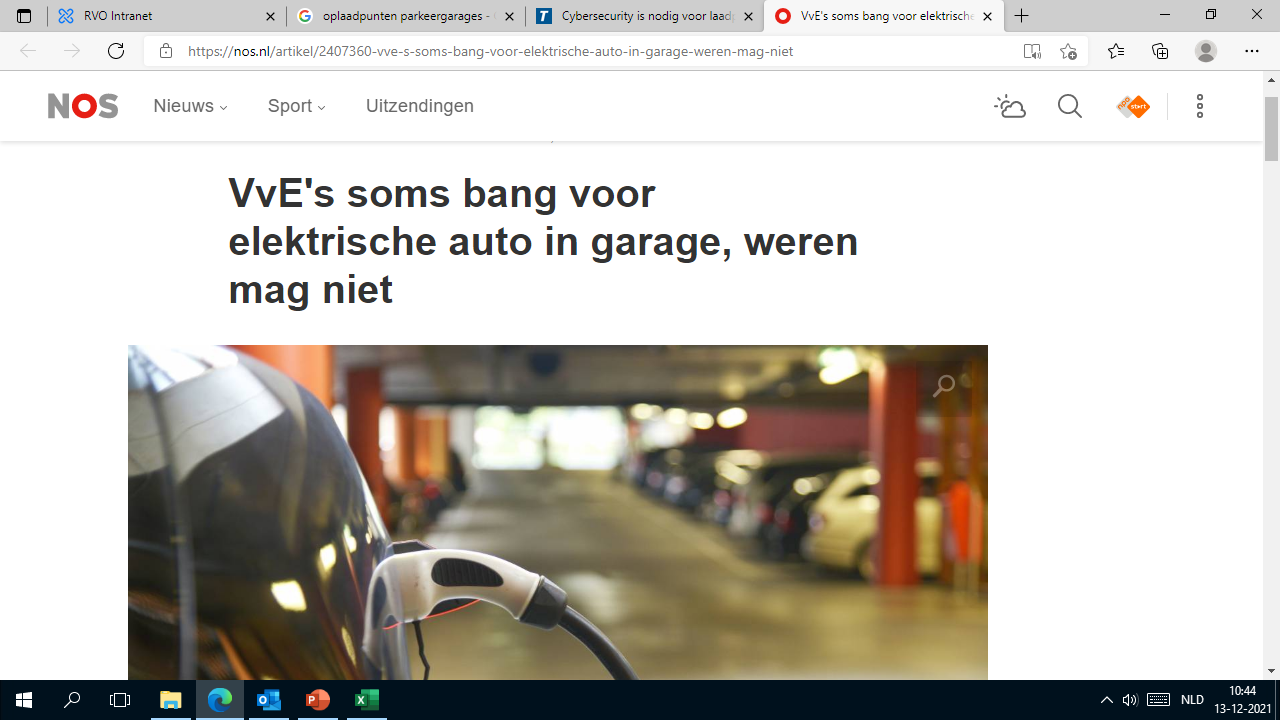 3
NAL werkgroep veiligheid
Doel: 
veiligheid is bij de uitrol van elektrisch vervoer en laadinfrastructuur geborgd

Deelnemers werkgroep:
ElaadNL
Ministerie IenW
NAL regio G4
NIPV
NKL
RAI Vereniging
RDW
RVO
Techniek NL 
Veiligheidsregio’s (district Zuid)
Vereniging DOET
Verbond van Verzekeraars
Werkwijze
Hoe kunnen we jullie vragen beantwoorden?
Documenten: Fysieke veiligheid en cybersecurity | Nationale Agenda Laadinfrastructuur
Mail: sipke.castelein@rvo.nl en suzan.reitsma@rvo.nl

We beantwoorden vragen, verwijzen door naar deskundige organisaties en soms agenderen we vragen of nemen ze op in een van de onderzoeken die we uitzetten.
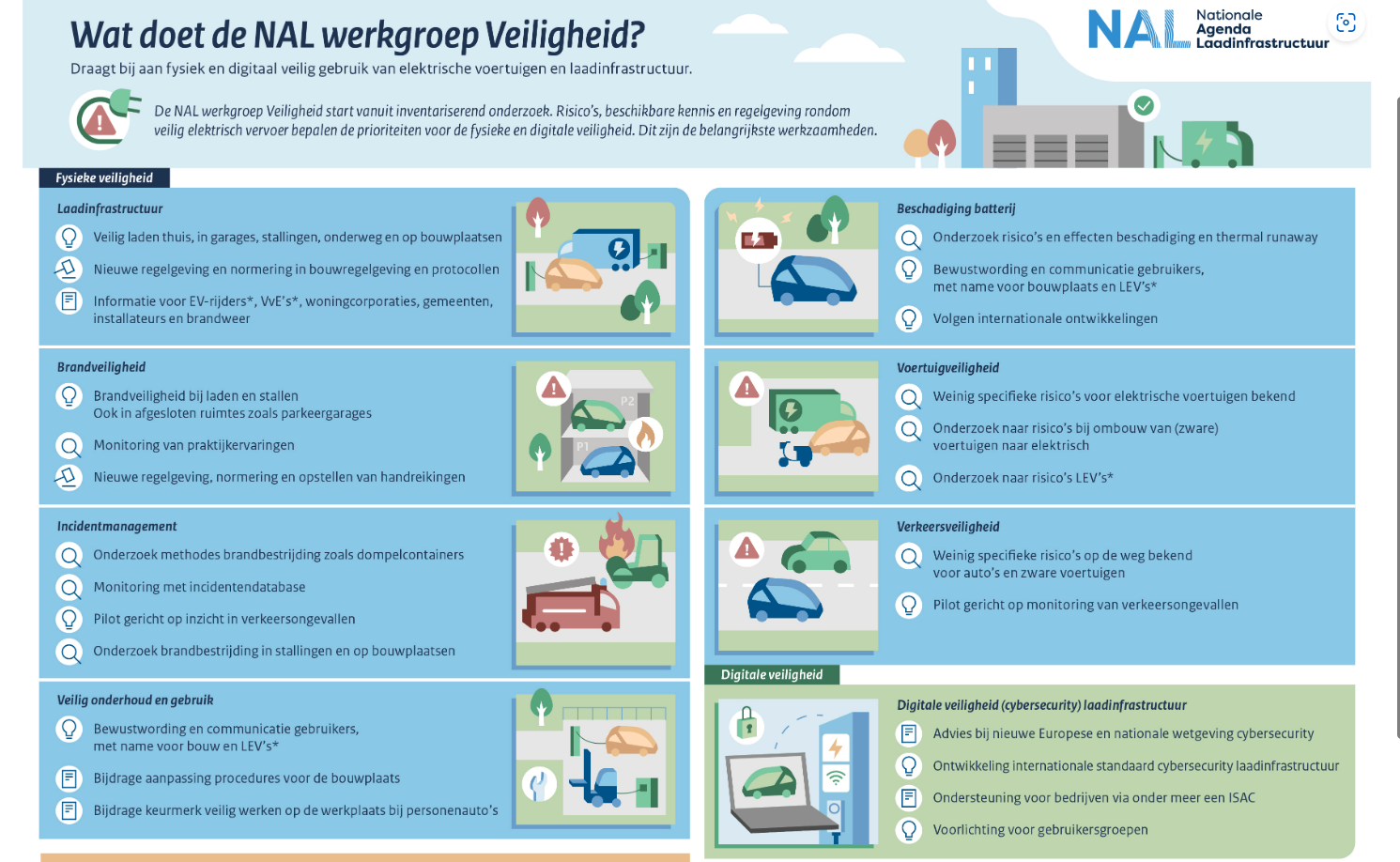 23 november 2020
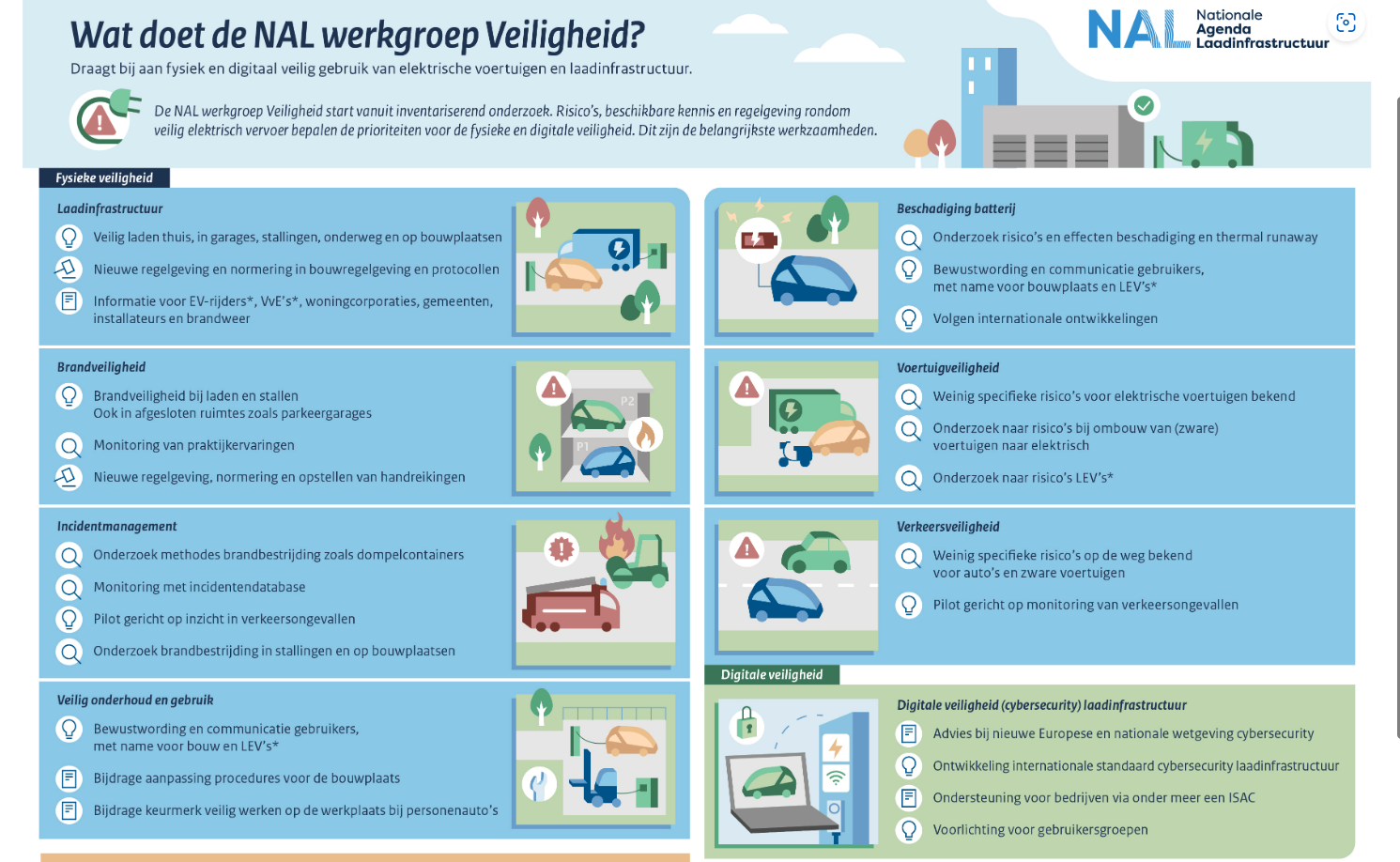 23 november 2020
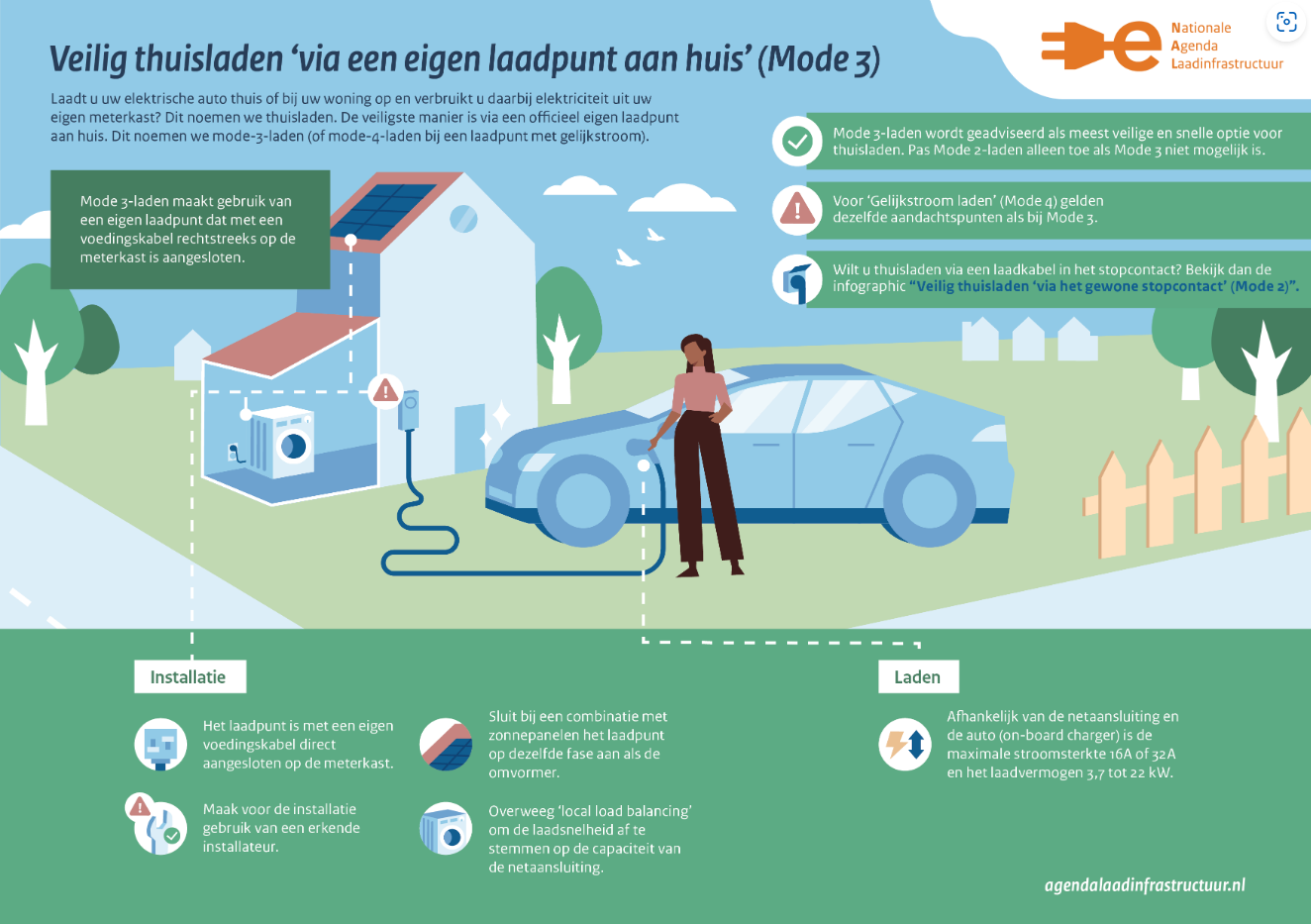 Laadinfrastructuur
Infographic thuisladen
Afwegingskader Verlengd Private Aansluitpunten
Wetgeving voor laadinfrastructuur in parkeergarages (Bbl)
Ontwikkeling EU richtlijn parkeergarages
Handreiking batterijwisselstations
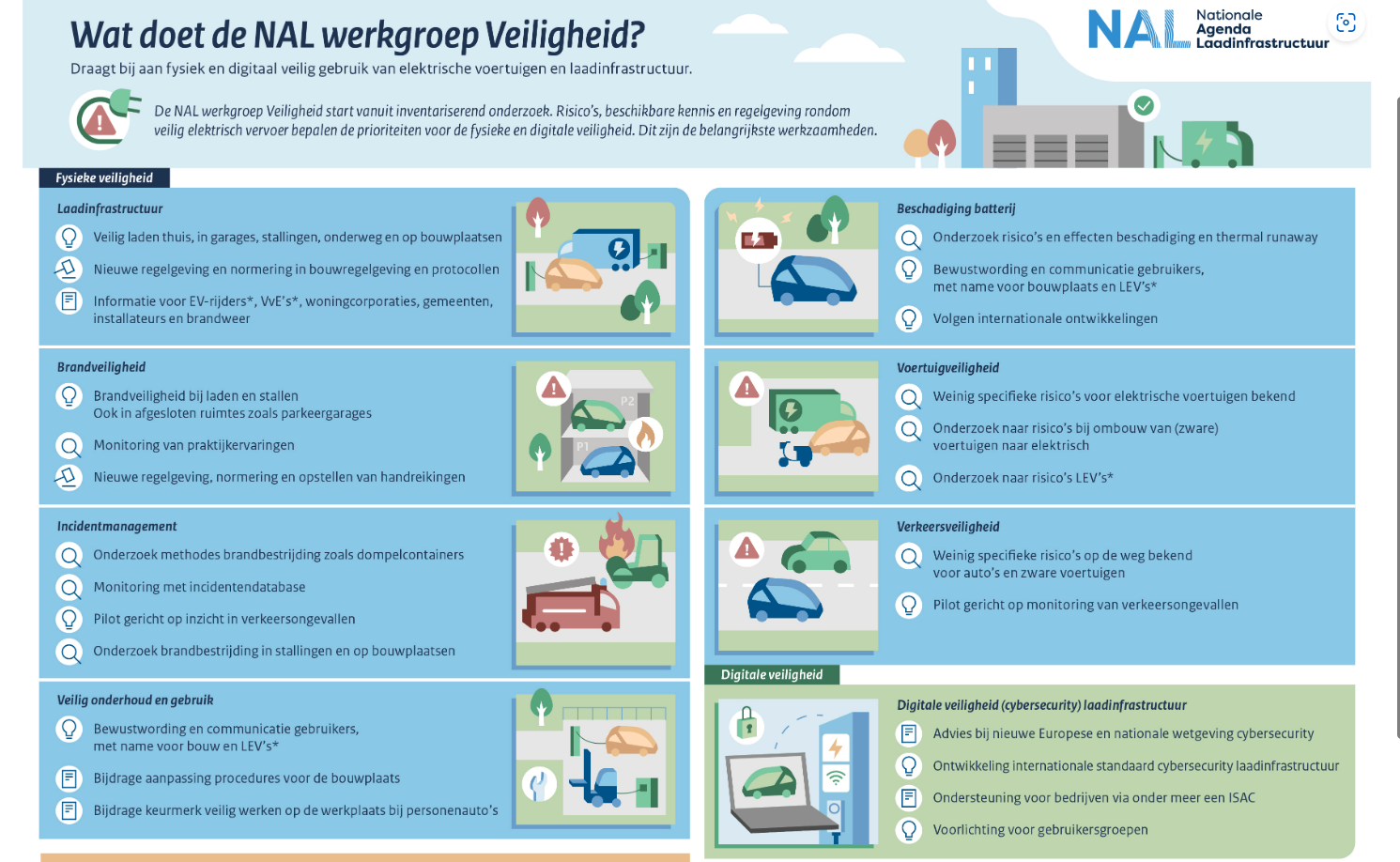 23 november 2020
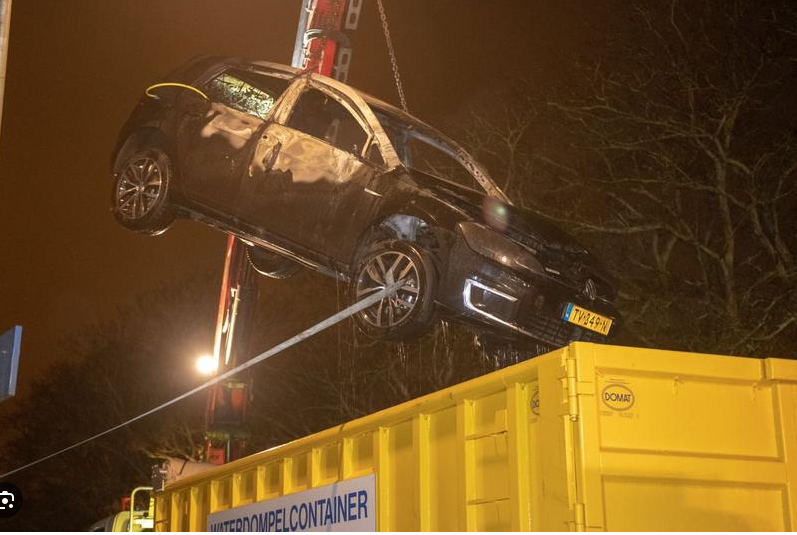 Brandveiligheid
Deelname aan de werkgroep EV voor NEN Norm 6067
Opzet database NIPV 
Gesprekken met verzekeraars over laadinfrastructuur in parkeergarages
Programma zware ZE voertuigen (NIPV)
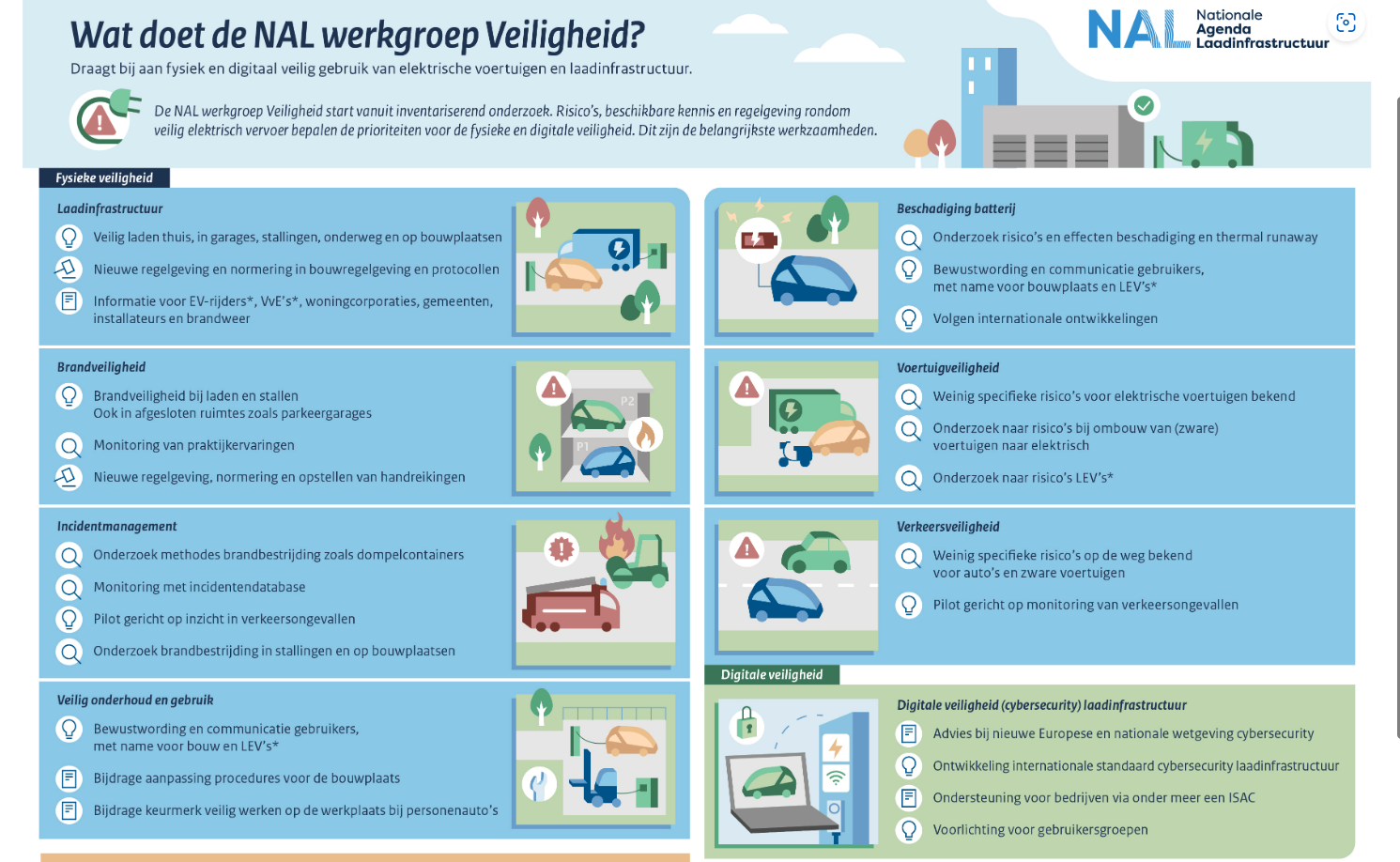 23 november 2020
Incidentmanagement
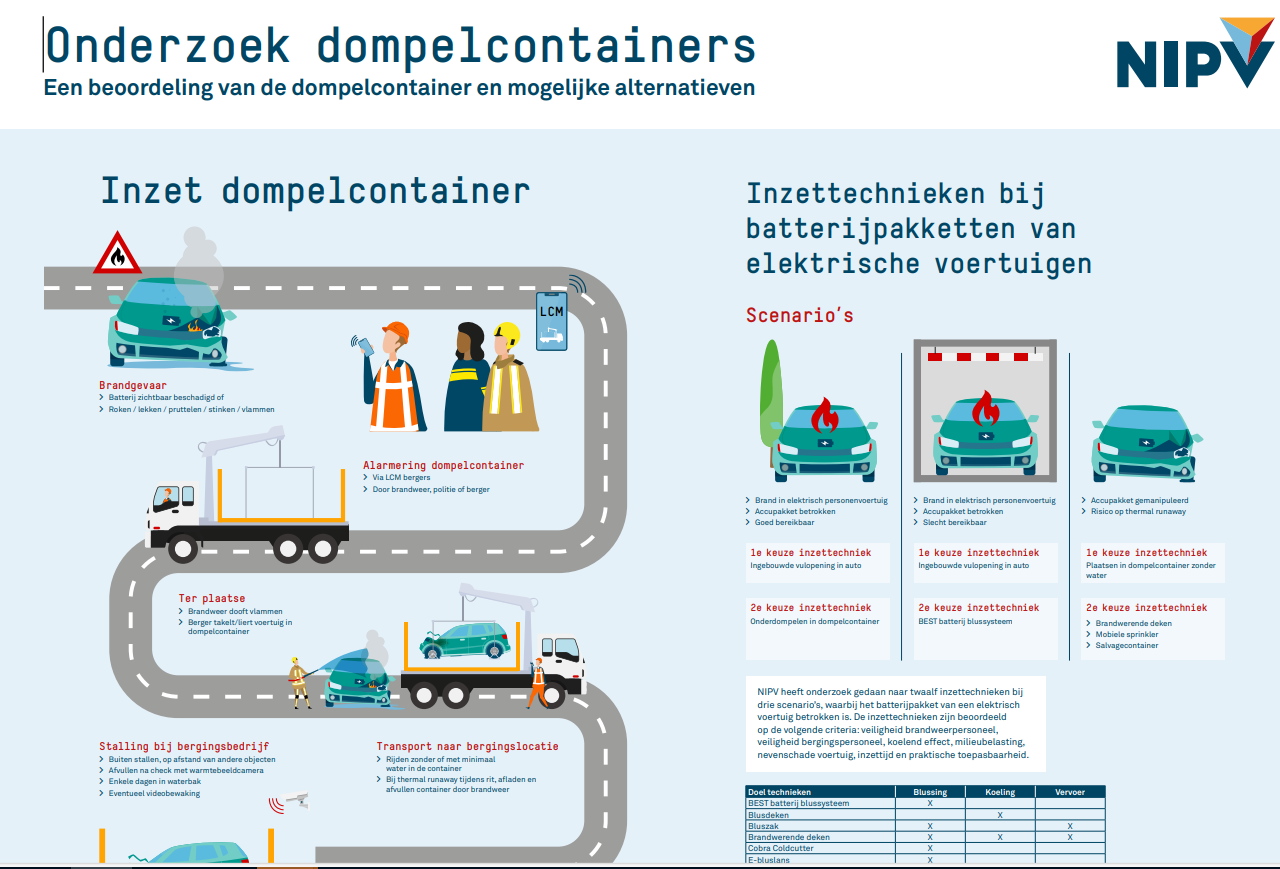 Onderzoek dompelcontainers en alternatieven
Convenant  bergingsbedrijven over de kosten en verdeling van werkzaamheden bij afhandeling EV incidenten
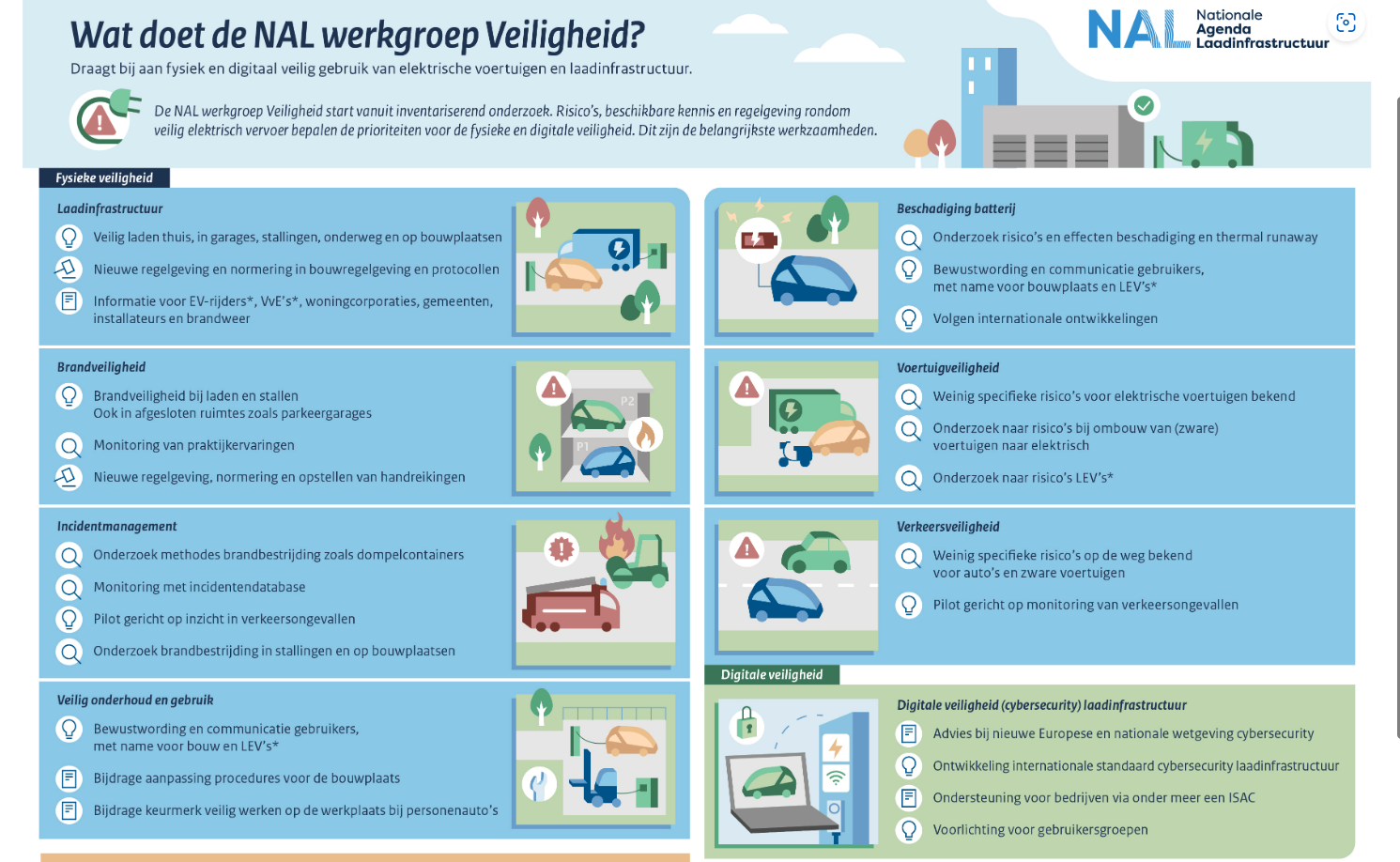 23 november 2020
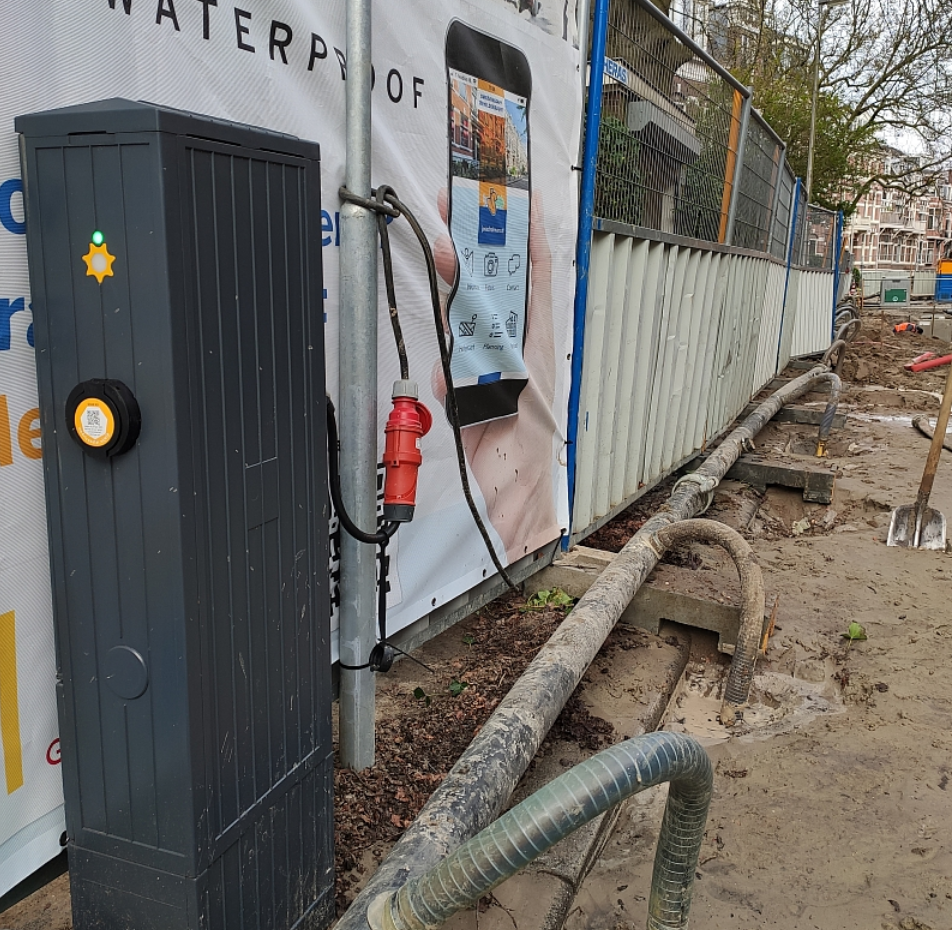 Onderhoud en gebruik
Veiligheidsrisico’s LEVs
Rapport veiligheid elektrisch rijden en laden in logistiek en bouw (DNV)
Handreiking voor  gebruik van openbare laadpalen in de bouw
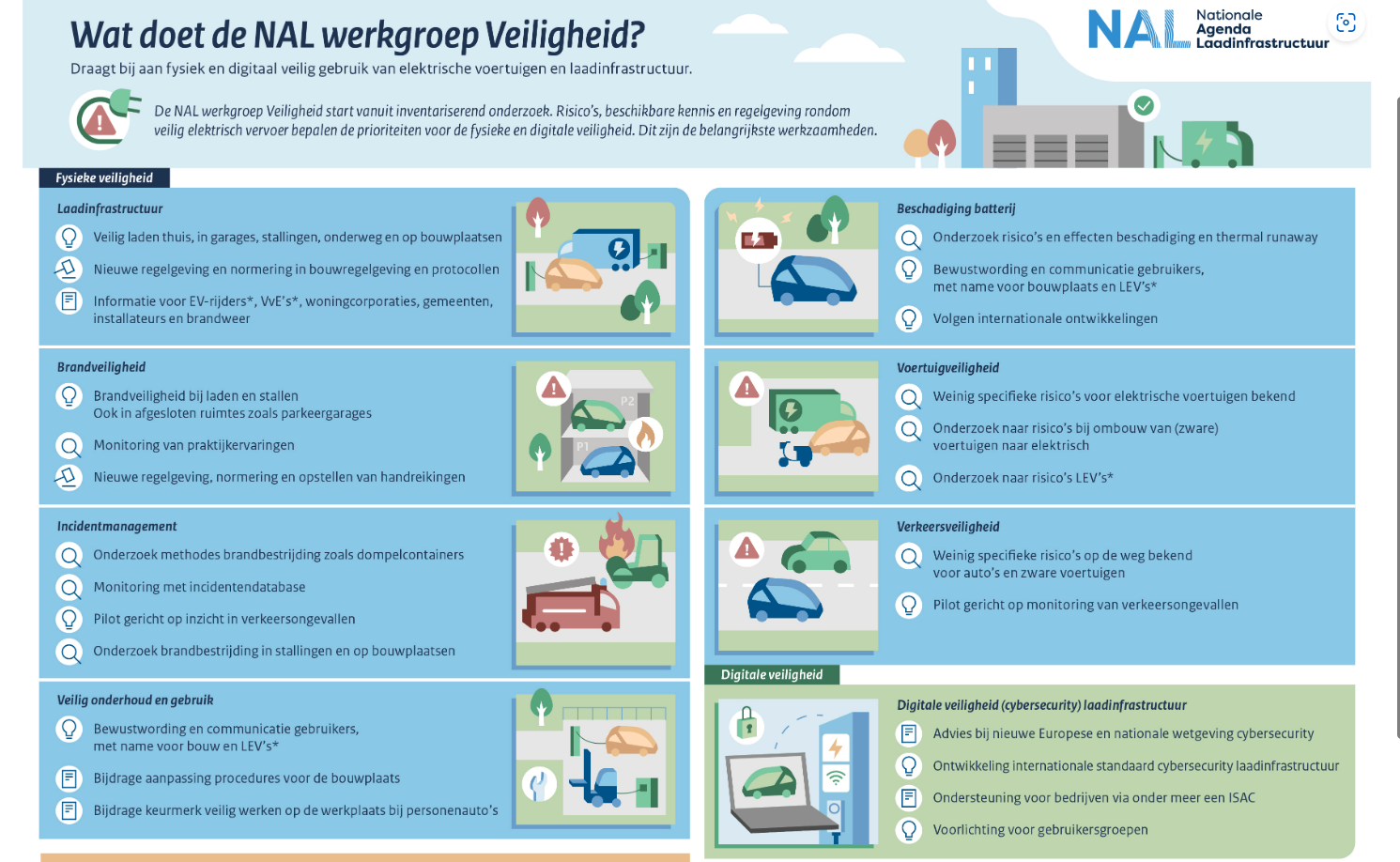 23 november 2020
Voertuig en batterij
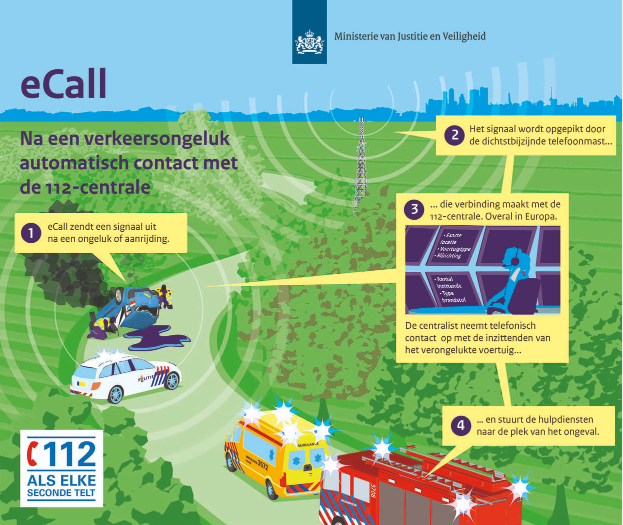 Agendering mogelijkheid van koppeling defecte batterij aan e-call system
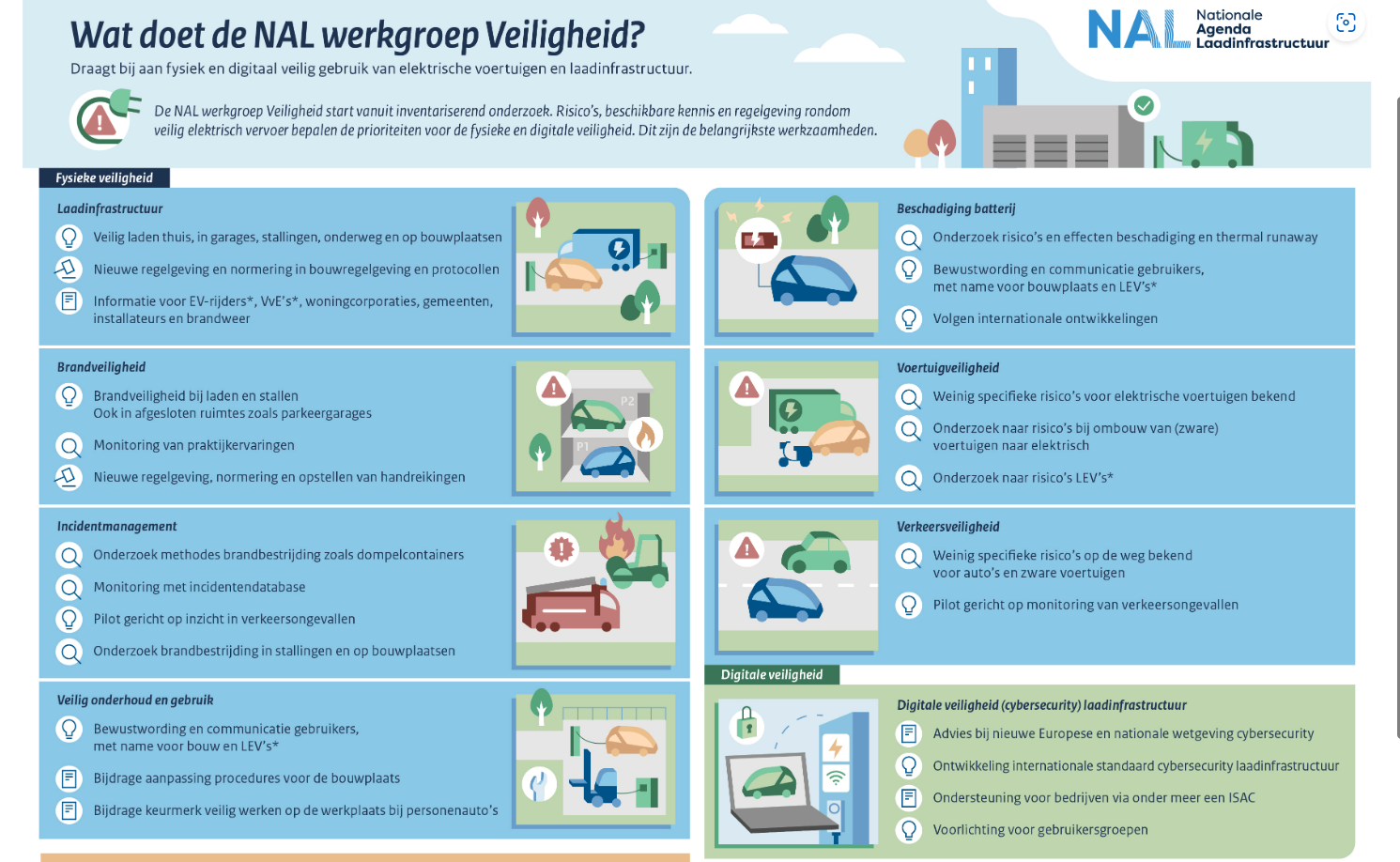 23 november 2020
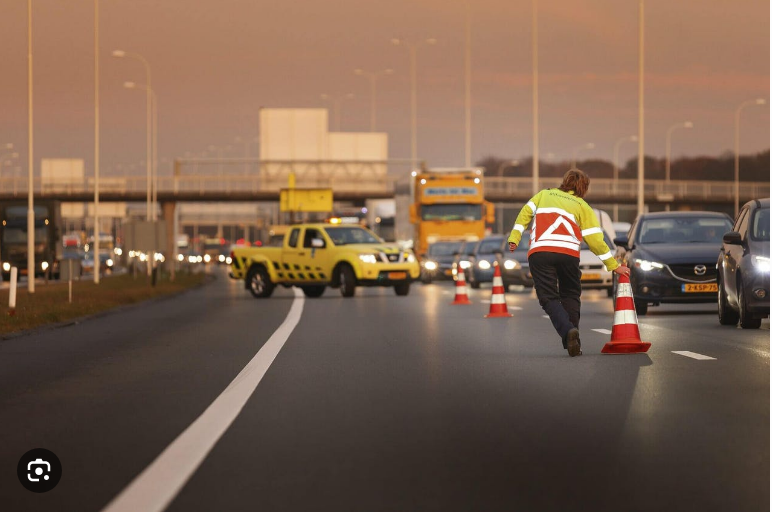 Verkeersveiligheid
Pilot RWS/NIPV data gericht op ongevallendata op de snelwegen. Uit pilot komen geen significante verschillen voor verkeersveiligheid en brand.
In gesprek om te kijken of de monitoring structureel gedaan kan worden.
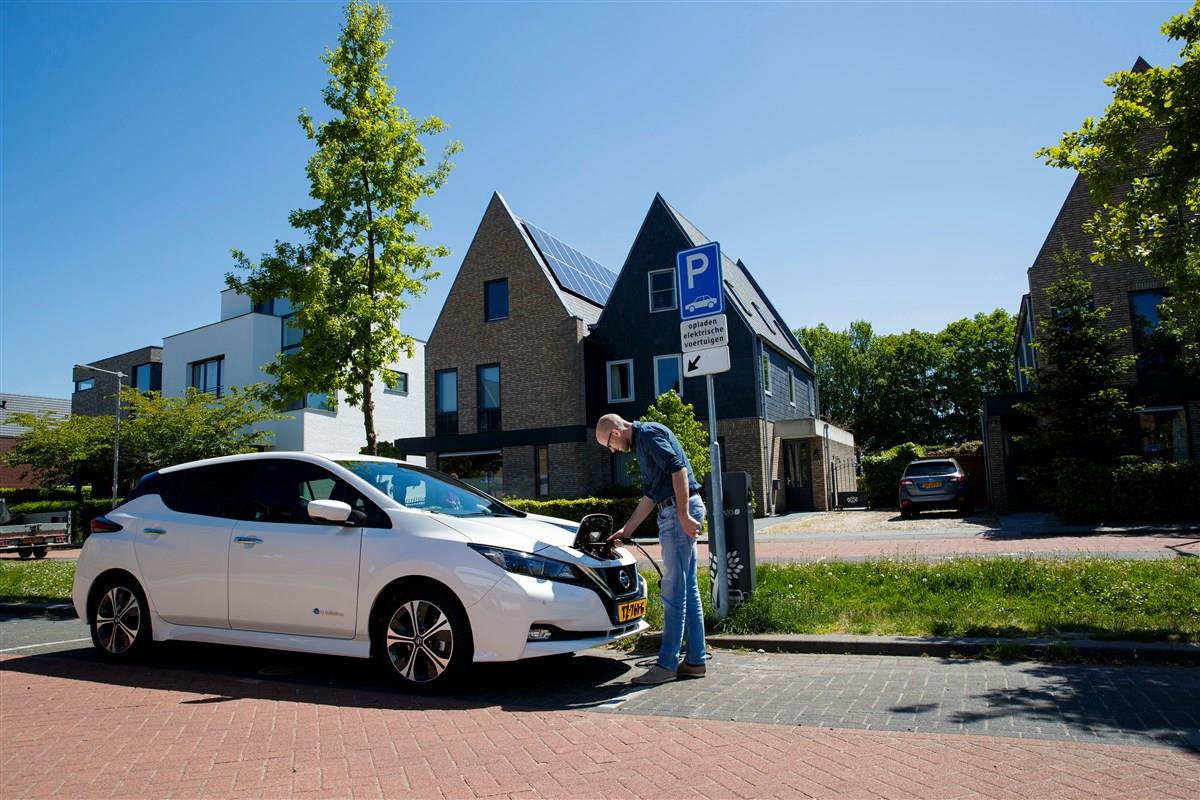 Vragen?suzan.reitsma@rvo.nl